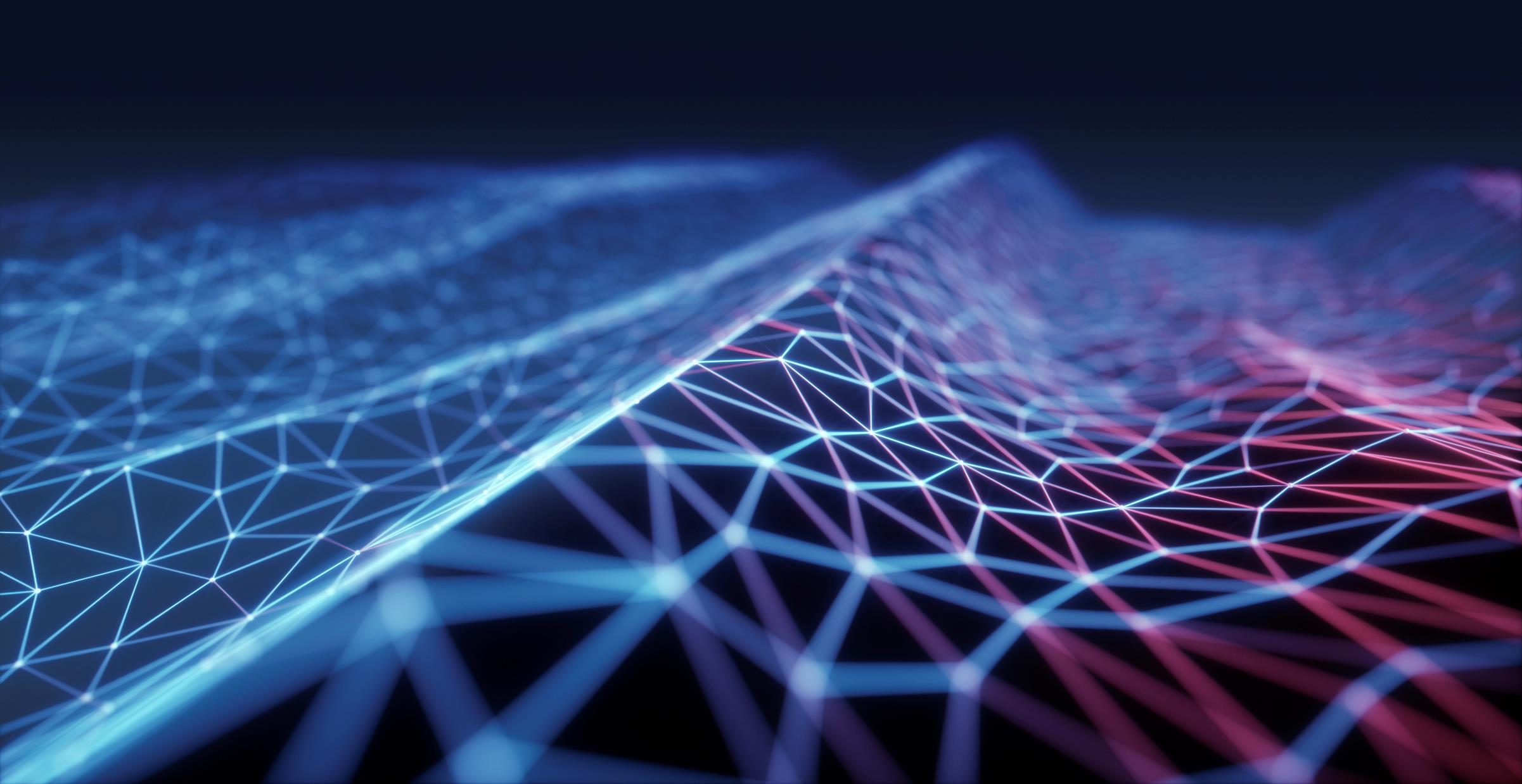 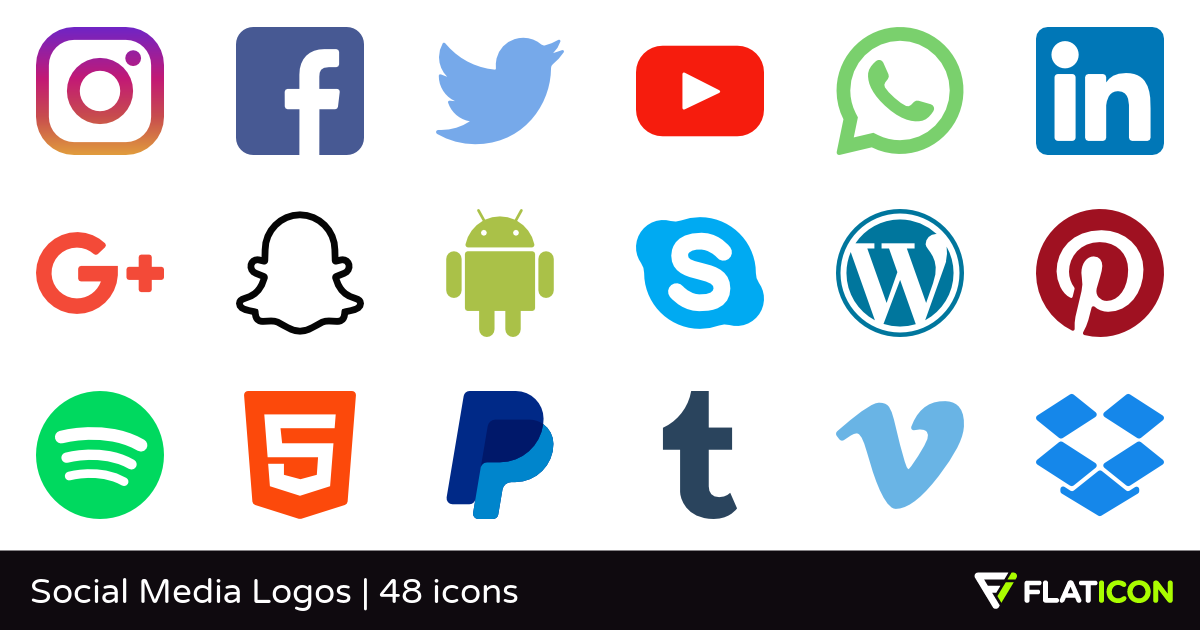 Rules For Social Media
Reading – James 3:1-12
In the World, But NOT Of the World
Social media is such a big part of our world now. While we shouldn't overreact to the dangers of it, we must not ignore them either. 
How we use social media should be discussed among Christians. 
Here are some good rules for social networking that I'd like to share with you:
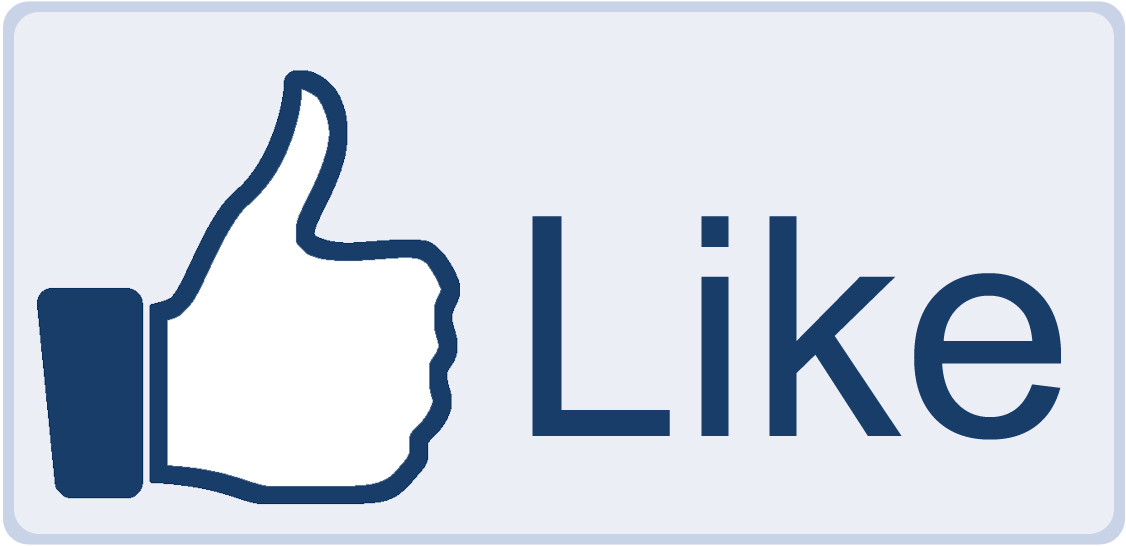 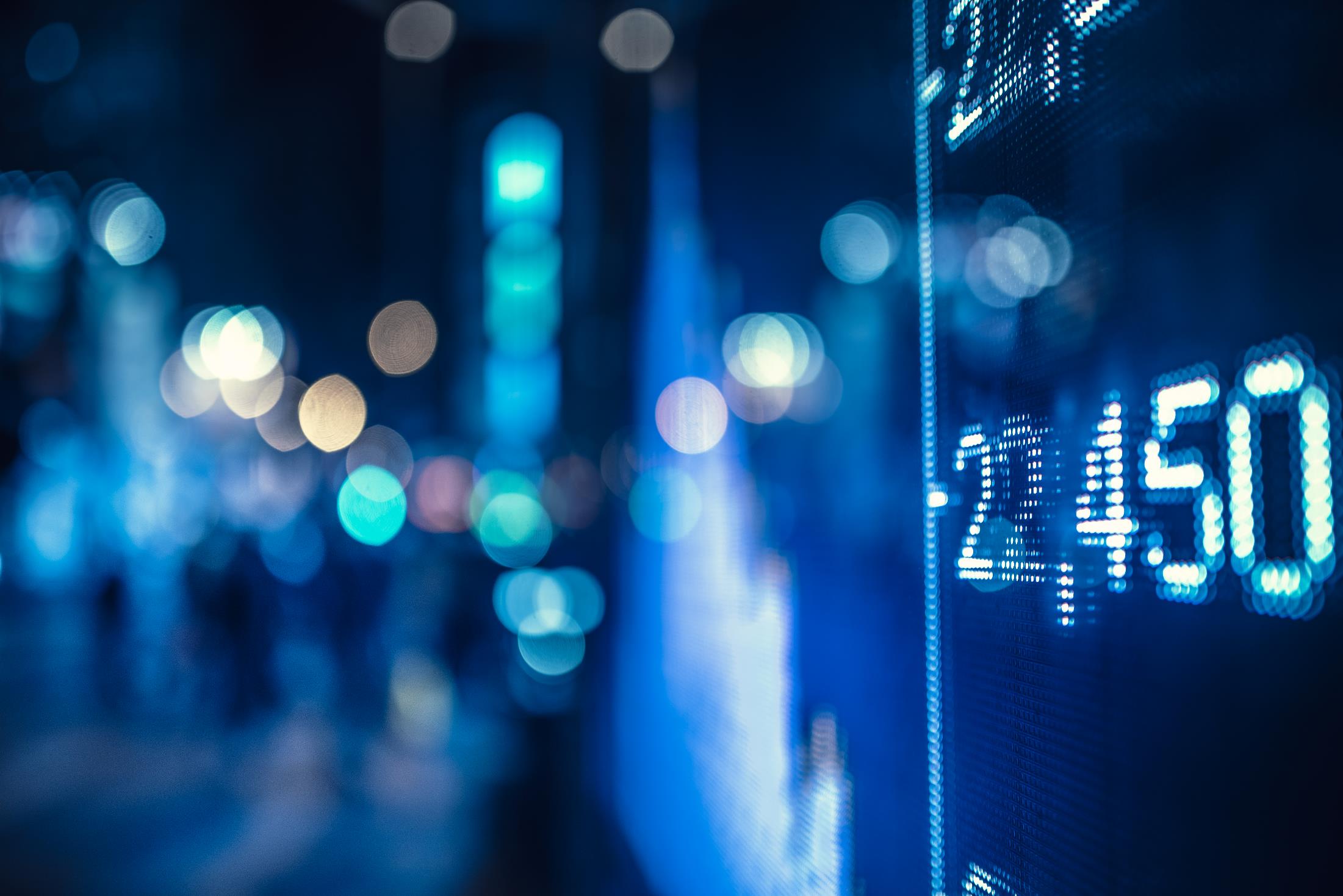 Be careful before you hit “send”James 1:19-20 ---  Proverbs 15:2
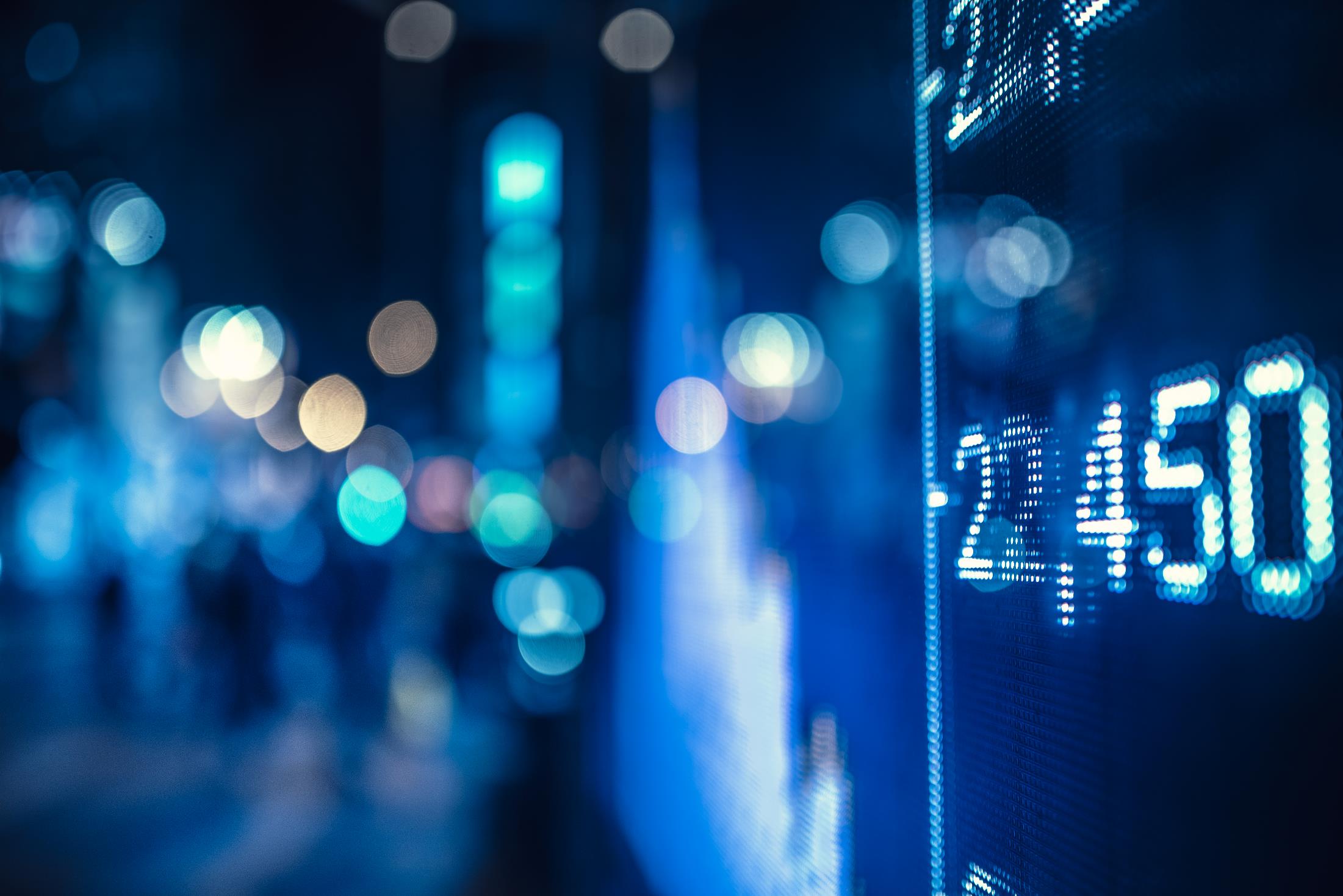 Don’t use Technology to Vent AngerEphesians 4:26-27
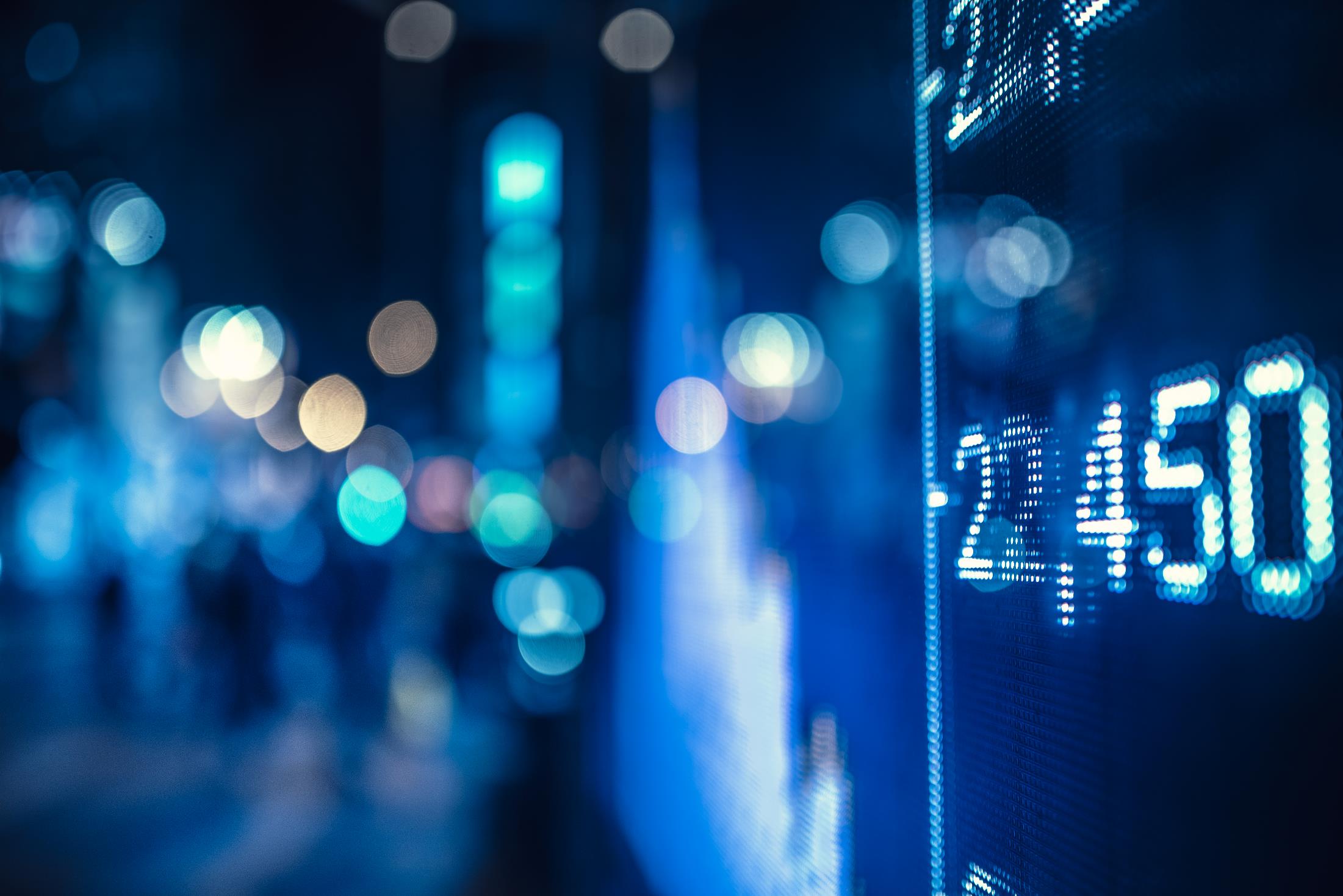 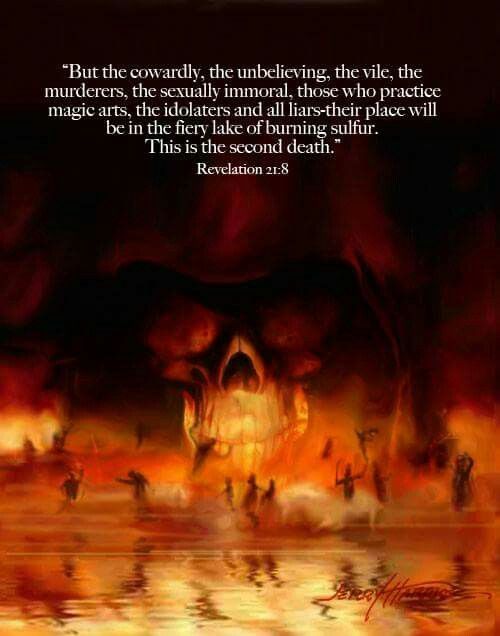 Do Not lieColossians 3:9-10
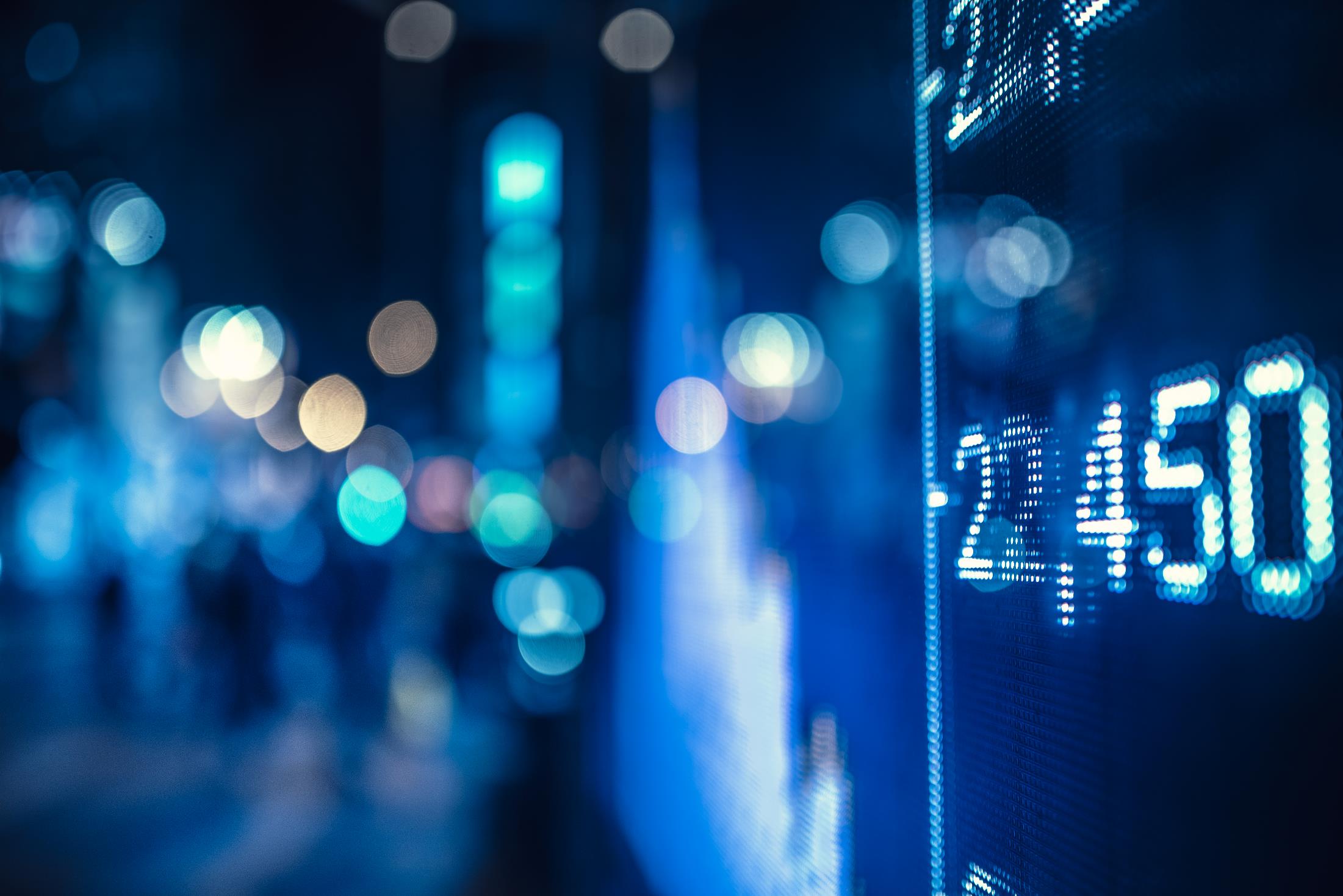 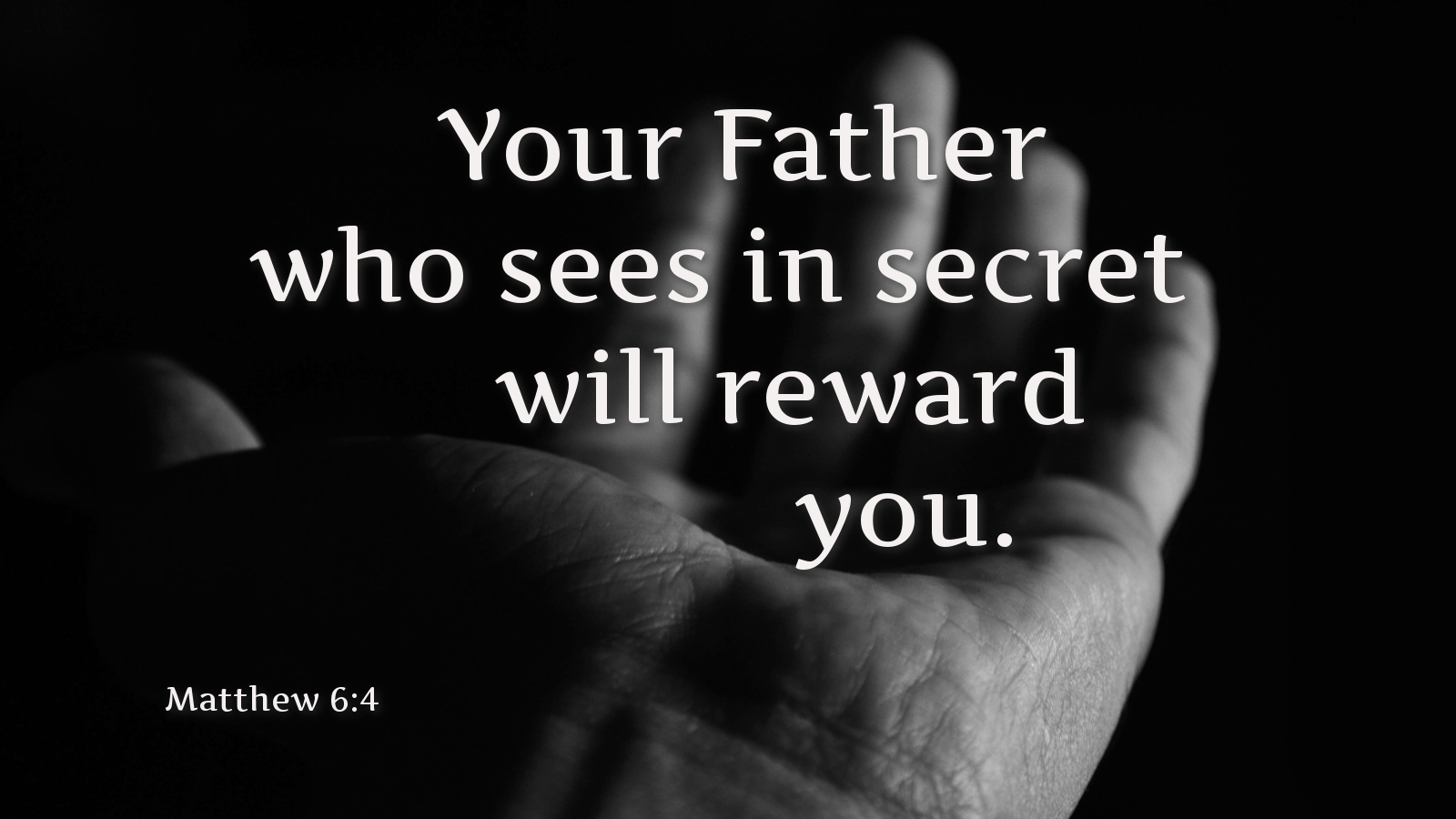 Do Not Glorify YourselfMatthew 6:5, 7 & 16
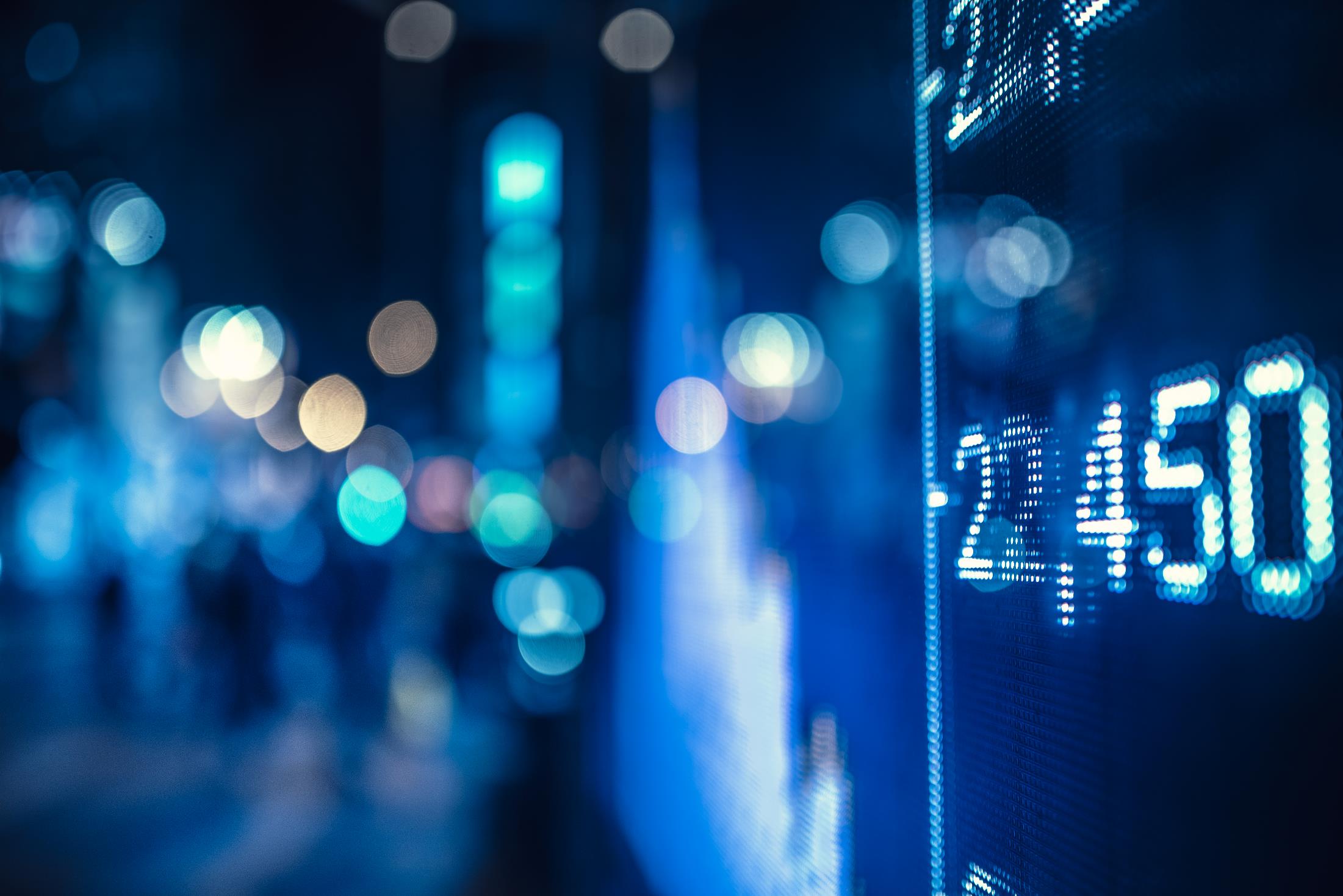 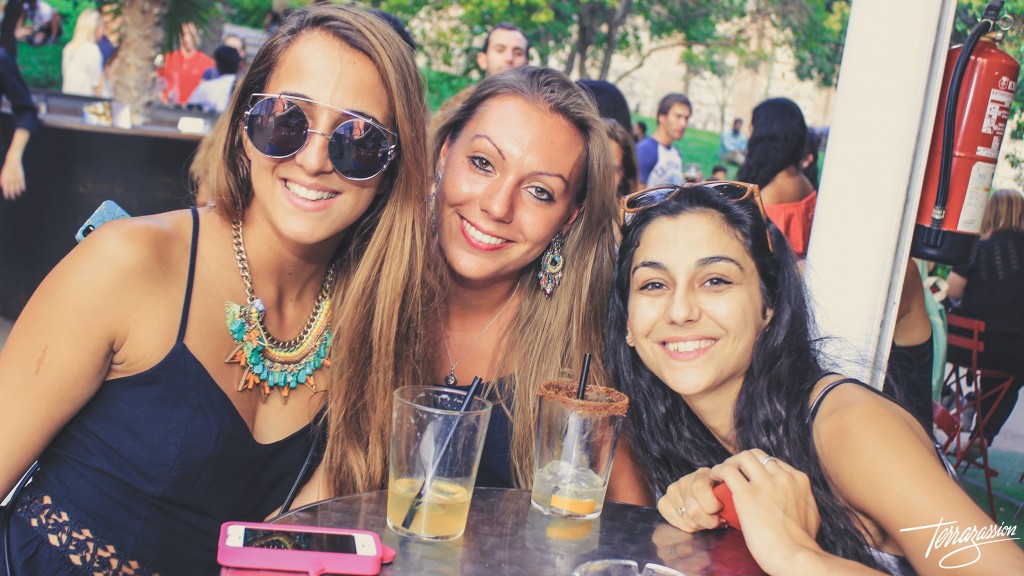 Watch Out For Ungodly Influences1 Corinthians 15:33
Lemonade?
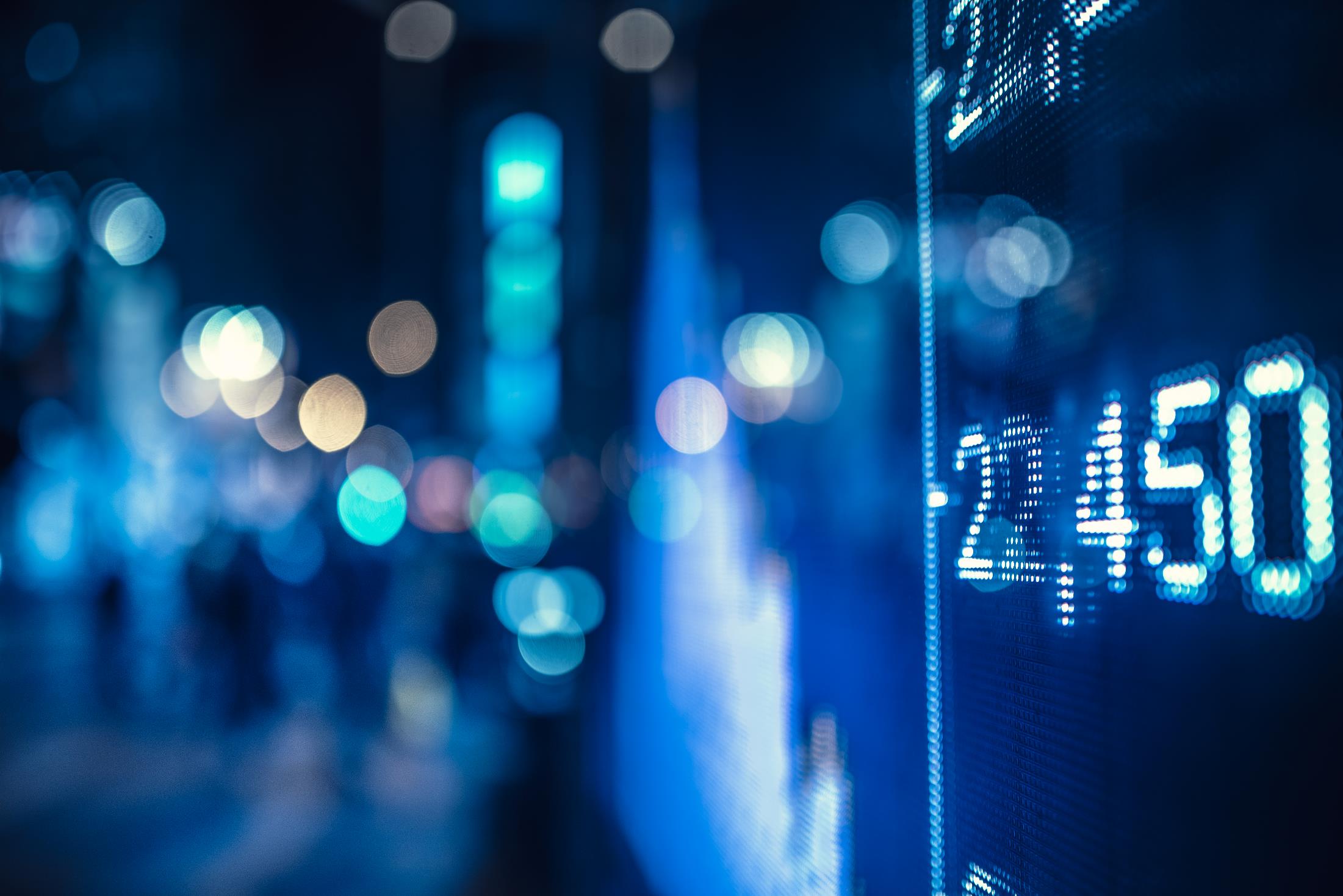 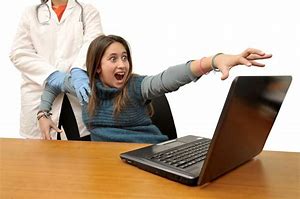 Beware of Addiction to technology1 Corinthians 6:12
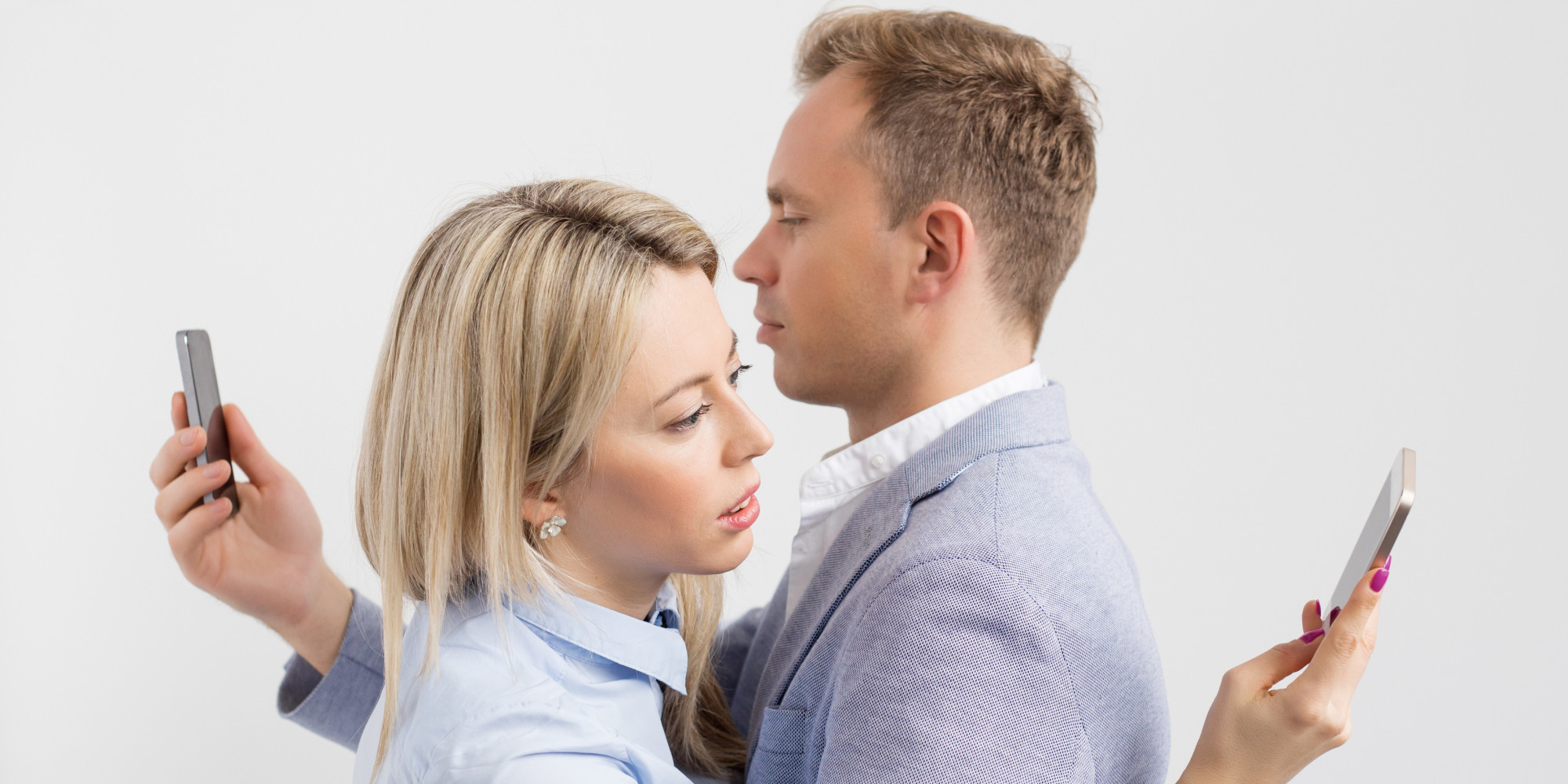 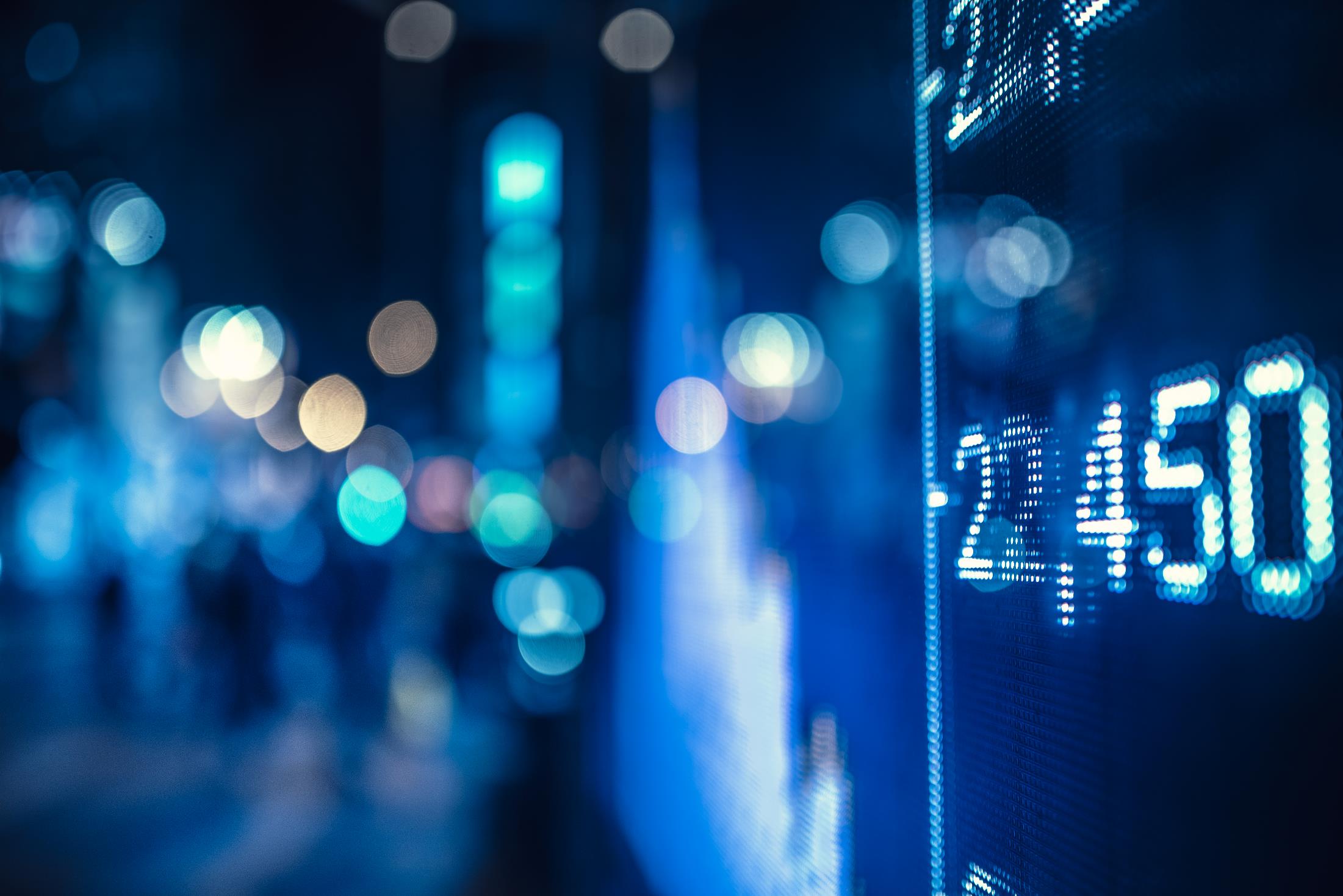 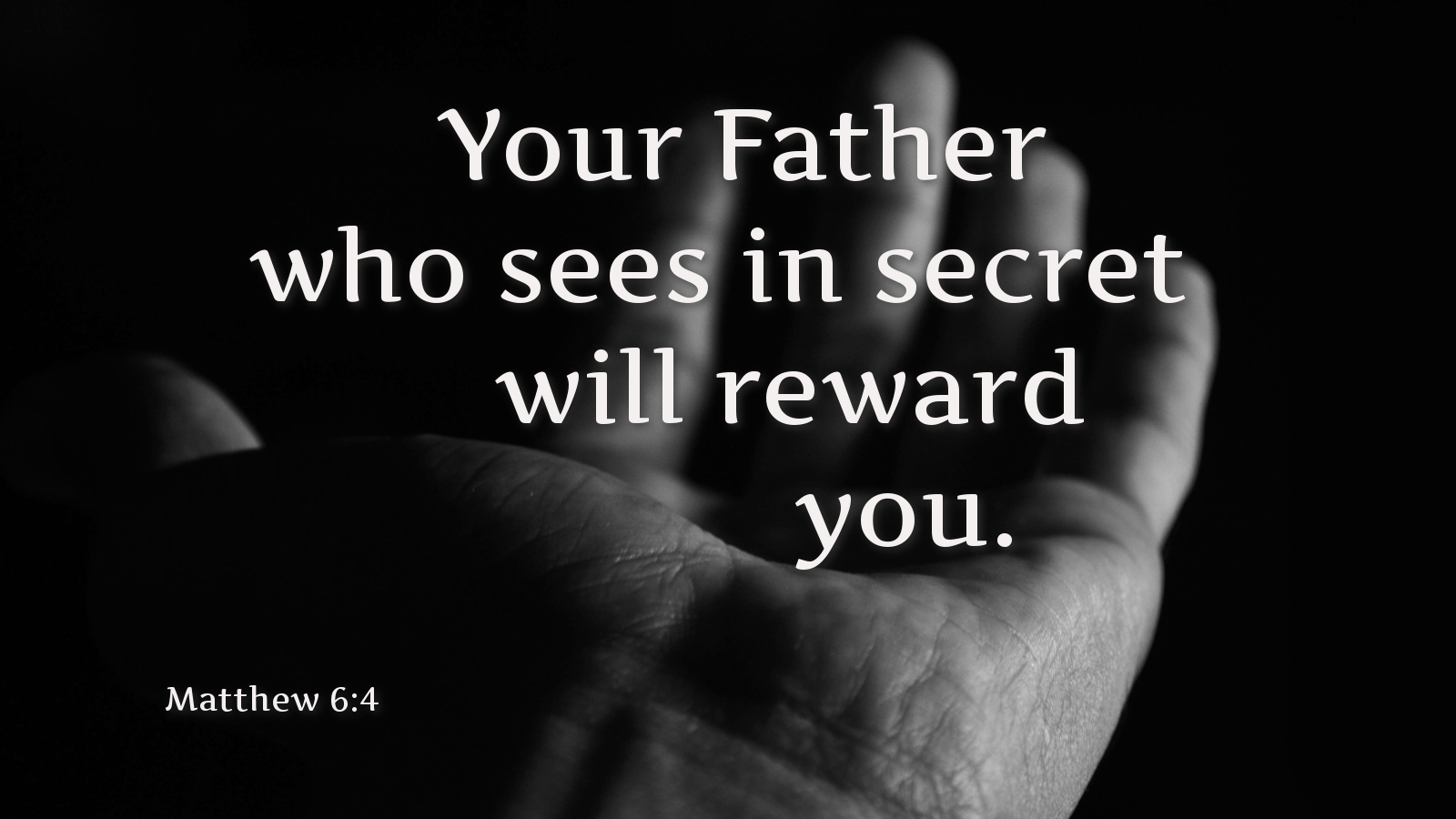 Use social networking in a positive way Ephesians 4:29
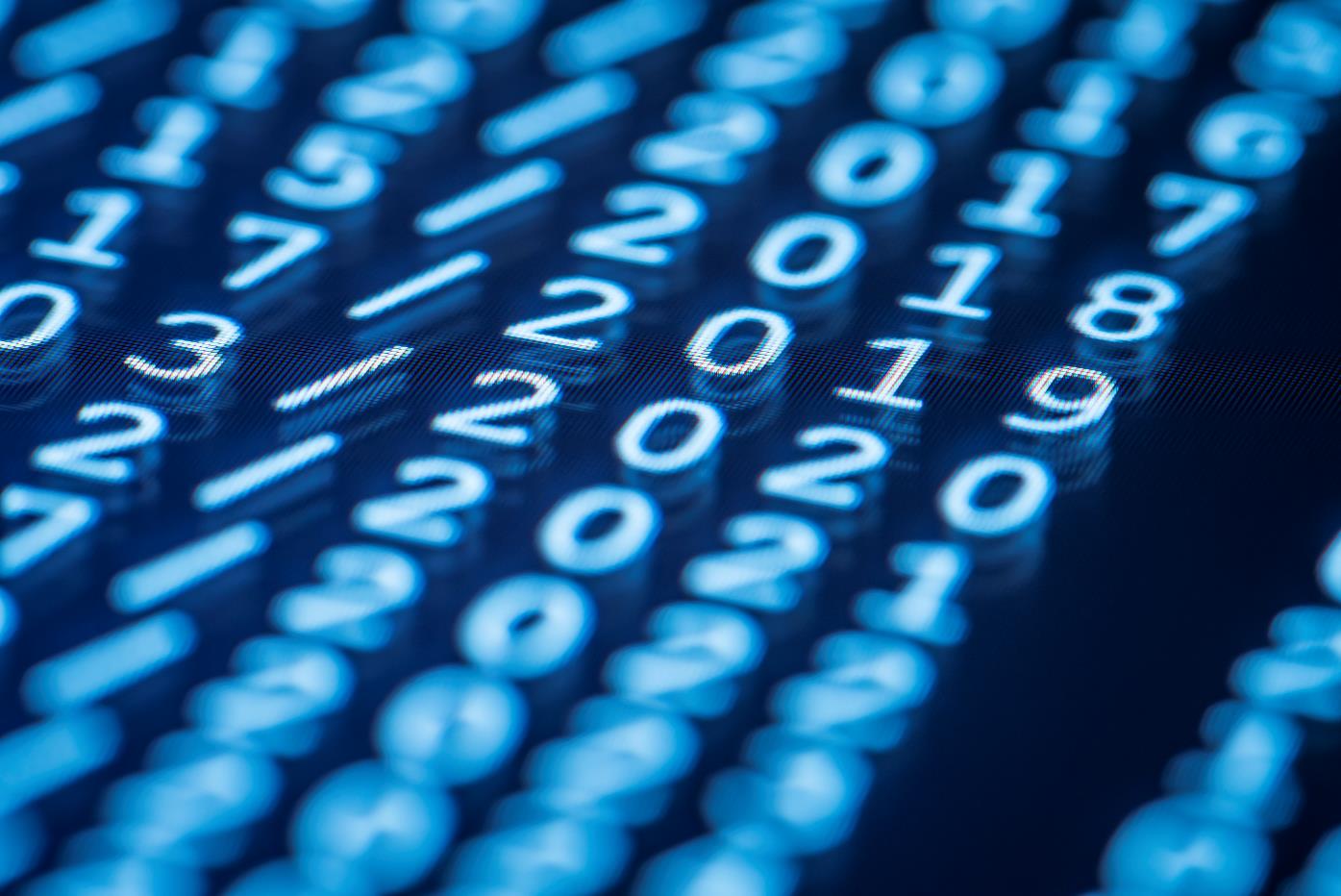 Think before you ACT
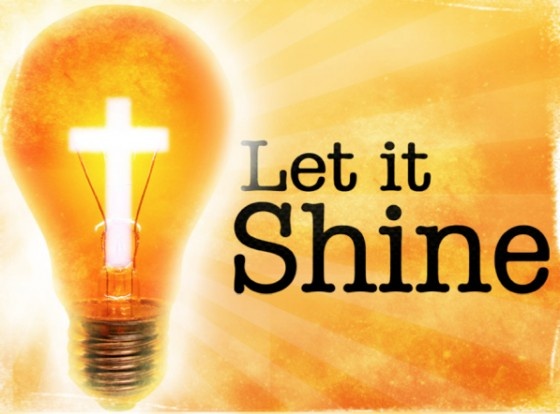 When your ultimate desire is the glory of God you can't go wrong.